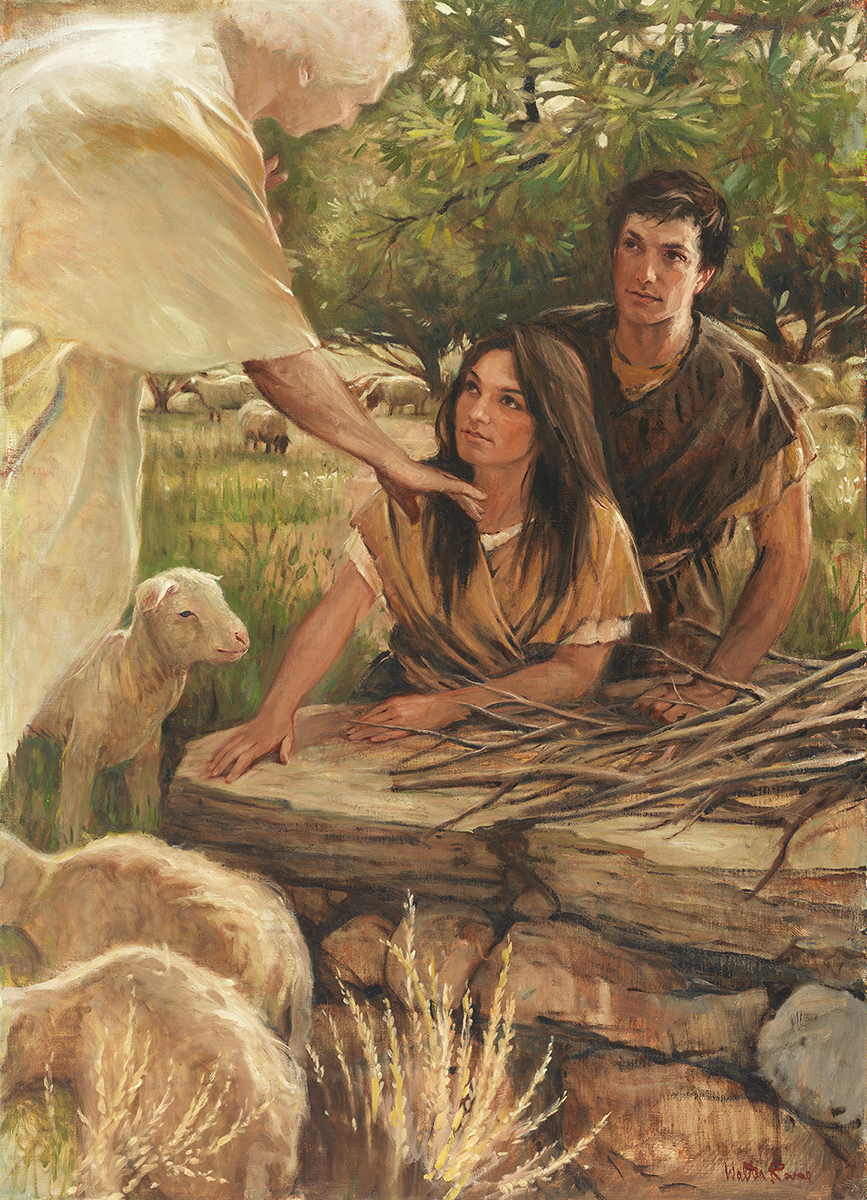 SEMINARY
Old Testament
LESSON 9
Moses 3 (Genesis 2; Abraham 5)
LESSON 9
Moses 3:1-3
The Lord rests on the seventh day
LESSON 9
Which day of the week do you enjoy more than any other?
What makes that day different from the others?
Moses 3:1-3
1 Thus the heaven and the earth were finished, and all the host of them.
2 And on the seventh day I, God, ended my work, and all things which I had made; and I rested on the seventh day from all my work, and all things which I had made were finished, and I, God, saw that they were good;
3 And I, God, blessed the seventh day, and sanctified it; because that in it I had rested from all my work which I, God, had created and made.
What did the Lord do on the seventh day that was different from what He did on the other six?
What does the word sanctify mean?
LESSON 9
What principle can we learn from these verses about Sabbath day observance?
We can keep the Sabbath day holy as we rest from our labors and focus on sacred things.
What are some ways we can focus on sacred things on the Sabbath?
How do you feel you have been blessed by resting from your labors on the Sabbath day and focusing on sacred things?
LESSON 9
Moses 3:4-17.
“The Lord reveals that He created all things spiritually before creating them physically upon the earth”
LESSON 9
We lived in heaven as spirit children of God before we were born on earth.
Plants and animals were created spiritually in heaven before they were created physically on the earth.
Some forms of life on the earth are not creations of God.
Moses 3:4-7
5 And every plant of the field before it was in the earth, and every herb of the field before it grew. For I, the Lord God, created all things, of which I have spoken, spiritually, before they were naturally upon the face of the earth. For I, the Lord God, had not caused it to rain upon the face of the earth. And I, the Lord God, had created all the children of men; and not yet a man to till the ground; for in heaven created I them; and there was not yet flesh upon the earth, neither in the water, neither in the air;
6 But I, the Lord God, spake, and there went up a mist from the earth, and watered the whole face of the ground.
7 And I, the Lord God, formed man from the dust of the ground, and breathed into his nostrils the breath of life; and man became a living soul, the first flesh upon the earth, the first man also; nevertheless, all things were before created; but spiritually were they created and made according to my word.
LESSON 9
“This earth, all men [and women], animals, fish, fowls, plants, all things—all lived first as spirit entities. Their home was heaven, and the earth was created to be the place where they could take upon themselves mortality” (Bruce R. McConkie, “Christ and the Creation,” Ensign, June 1982, 13).
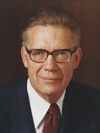 Elder 
Bruce R. McConkie
How would you summarize what you have learned from Moses 3:4–7 as a statement of doctrine?
God created the spirits of all living things before they were created physically on the earth.
LESSON 9
Moses 3:18-25
“The Lord teaches that Adam and Eve were husband and wife”
LESSON 9
Moses 3:18
And I, the Lord God, said unto mine Only Begotten, that it was not good that the man should be alone; wherefore, I will make an help meet for him.
What did the Lord say about Adam before Eve had been placed on the earth?
Why do you think it was “not good that the man should be alone”?
What would have happened to Heavenly Father’s plan of happiness if Adam had remained alone?
Moses 3:20-23
20 And Adam gave names to all cattle, and to the fowl of the air, and to every beast of the field; but as for Adam, there was not found an help meet for him.
21 And I, the Lord God, caused a deep sleep to fall upon Adam; and he slept, and I took one of his ribs and closed up the flesh in the stead thereof;
22 And the rib which I, the Lord God, had taken from man, made I a woman, and brought her unto the man.
23 And Adam said: This I know now is bone of my bones, and flesh of my flesh; she shall be called Woman, because she was taken out of man.
LESSON 9
“The rib, coming as it does from the side, seems to denote partnership. The rib signifies … a lateral relationship as partners, to work and to live, side by side” (Russell M. Nelson, “Lessons from Eve,” Ensign, Nov. 1987, 87).
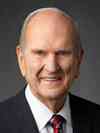 President 
Russell M. Nelson:
Genesis 2:24-25
24 Therefore shall a man leave his father and his mother, and shall cleave unto his wife; and they shall be one flesh.
25 And they were both naked, the man and his wife, and were not ashamed.
What doctrine can we learn from Genesis 2:24?
Marriage between a man and a woman is ordained of God.
Why do you think God has ordained that marriage be between a man and a woman?
LESSON 9
“Two compelling doctrinal reasons help us to understand why eternal marriage is essential to the Father’s plan.
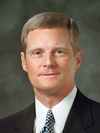 “Reason 1: The natures of male and female spirits complete and perfect each other, and therefore men and women are intended to progress together toward exaltation.
“… For divine purposes, male and female spirits are different, distinctive, and complementary.
Elder 
David A. Bednar
“… The unique combination of spiritual, physical, mental, and emotional capacities of both males and females were needed to implement the plan of happiness. Alone, neither the man nor the woman could fulfill the purposes of his or her creation.
“… Because of their distinctive temperaments and capacities, males and females each bring to a marriage relationship unique perspectives and experiences. The man and the woman contribute differently but equally to a oneness and a unity that can be achieved in no other way. The man completes and perfects the woman and the woman completes and perfects the man as they learn from and mutually strengthen and bless each other. ‘Neither is the man without the woman, neither the woman without the man, in the Lord’(1 Corinthians 11:11; italics added).
LESSON 9
“Reason 2: By divine design, both a man and a woman are needed to bring children into mortality and to provide the best setting for the rearing and nurturing of children. …
“A home with a loving and loyal husband and wife is the supreme setting in which children can be reared in love and righteousness and in which the spiritual and physical needs of children can be met. Just as the unique characteristics of both males and females contribute to the completeness of a marriage relationship, so those same characteristics are vital to the rearing, nurturing, and teaching of children” (David A. Bednar, “Marriage Is Essential to His Eternal Plan,” Ensign, June 2006, 82–84; see also “The Family: A Proclamation to the World,” Ensign or Liahona, May 2017, 145).
What insights from Elder Bednar’s statement help you understand why God has ordained that marriage be between a man and a woman?
What kind of relationship are husband and wife to have with each other?
Husband and wife are to be equal partners.
In what ways can husbands and wives be equal partners?